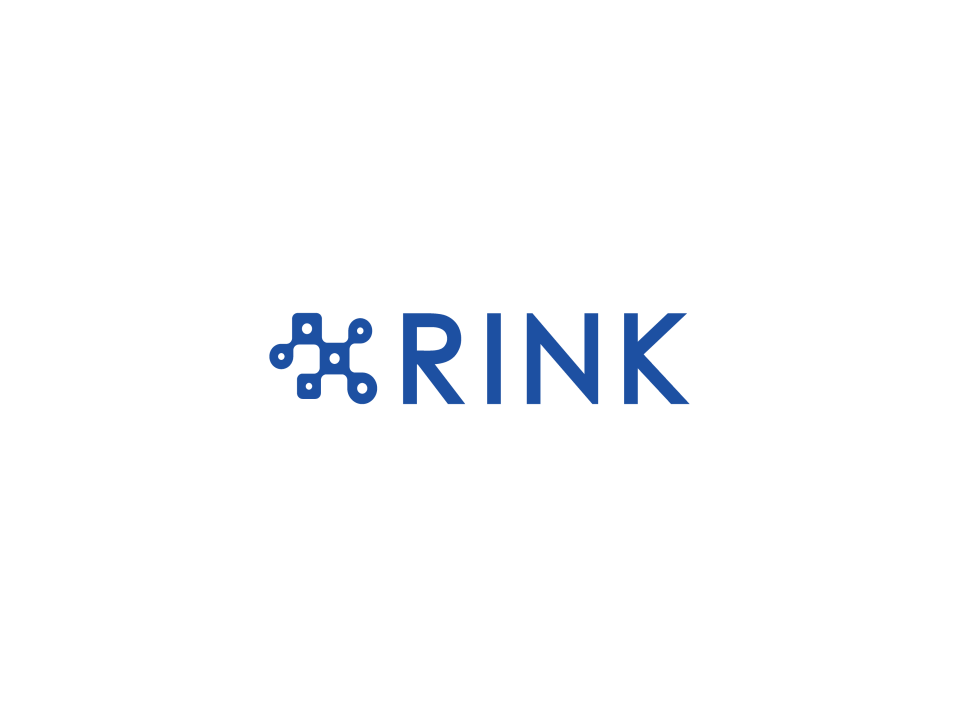 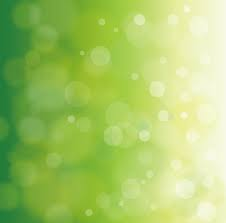 RINK 
公開フォーラム
2017年
第3回
再生・細胞医療の産業化へ向けた様々な取り組みを紹介いたします
2017年
16:00-18:00
   #18:10～交流会開催（会費3,000円）
11月24日
金
場所：ライフイノベーションセンター４階会議室　 
　　　　　　　　　　（神奈川県川崎市川崎区殿町3-25-22）
主催：かながわ再生・細胞医療産業化ネットワーク（RINK）
「武田薬品の再生医療への取り組み」    武田薬品工業株式会社 再生医療ユニット 
    グローバルヘッド　
　出雲　正剛　様
講演３
講演１
講演２
「リコーが取り組むヘルスケア事業について」    株式会社リコー　中央研究所     リコー未来技術研究所　バイオメディカル研究室　室長   
    田野　隆徳　様
「理研ジェネシスの遺伝子解析事業への取り組み」
　株式会社 理研ジェネシス　
　医薬品開発支援室室長　　
　齋藤　辰朗　様
RINKホームページからお申込みください。
http://rinkrink.jp/
お申込み
（お問い合わせ）  info@rinkrink.jp 　RINK事務局　(原田・五十嵐）